Consejo Profesional de Ciencias Económicas de la Provincia 
de La Pampa

LA PAMPA

Dr. Gustavo Segu
Vacaciones en ASPO y DISPO
Vacaciones en ASPO y DISPO
RESOLUCIÓN (MTESS) 279/2020 

Art. 6 - La abstención de concurrir al lugar de trabajo -que implica la prohibición de 
hacerlo salvo en los casos de excepción previstos no constituye un día descanso, 
vacacional o festivo, sino de una decisión de salud pública en la emergencia, de tal 
modo que no podrán aplicarse sobre las remuneraciones o ingresos correspondientes 
a los días comprendidos en esta prohibición suplementos o adicionales previstos legal 
o convencionalmente para “asuetos”, excepto en aquellos casos en que dicha 
prohibición coincida con un día festivo o feriado previsto legal o contractualmente.
Vacaciones en ASPO y DISPO
" Carabajal, Alberto René c/Rigolleau SA s/materia a categorizar - Trib. Trab. 
Quilmes - N° 5 - 22/06/2020"

Se hace lugar a la acción declarativa de certeza interpuesta por el trabajador, iniciada 
a los efectos de cuestionar la decisión de su empleadora de otorgarle sus 
vacaciones anuales durante la vigencia del aislamiento social preventivo y obligatorio. 
Para resolver así, el tribunal explicó que las vacaciones cumplían una función 
reparadora tanto física como psíquica del trabajador, objetivo que no podía cumplirse 
durante una cuarentena dictada en el marco de una emergencia sanitaria. Por ello, 
ordenó a la empresa otorgarle al actor el derecho a gozar las vacaciones a partir 
del día siguiente hábil de finalizado el aislamiento social preventivo y 
obligatorio dispuesto por el Poder Ejecutivo Nacional y siempre que se encuentre 
finalizada la suspensión del deber de presentarse a prestar servicios a la franja etaria 
del accionante.
Vacaciones en ASPO y DISPO
" Carabajal, Alberto René c/Rigolleau SA s/materia a categorizar - Trib. Trab. 
Quilmes - N° 5 - 22/06/2020"

Finalmente, corresponde considerar atento la edad que posee el trabajador (mayor de 60 años) que se encuentra en la franja considerada por los sucesivos decretos de necesidad y urgencia como “Personas de alto riesgo”, suspendiéndose su deber de presentarse a prestar servicios con goce integro de sus remuneraciones - art. 1º Inc a. Res 207/2020 MTESS 16/03/2020 - por lo que el trabajador no tiene más opción que limitarse al confinamiento doméstico. Que en tales circunstancias la accionada le impone el “goce” de sus vacaciones, situación que además, permite vislumbrar la errónea apreciación del concepto de “buena fe” que manifiesta poseer la demandada en su conteste.
De lo expuesto hasta aquí se desprende que no hay analogía posible entre la situación de “aislamiento social preventivo obligatorio con prohibición de circular libremente” y la del “tiempo disponible para ser usado libremente que conlleva el goce de las vacaciones”.
No encuentro motivos para creer que el trabajador pudo haber hecho uso del tiempo libre de sus vacaciones en realizar aquellas actividades que le produzcan el placer y el goce necesarios para regenerar su estado físico-psíquico a los fines de regresar posteriormente a prestar tareas.
Grupos de Riesgo
Manejo en zonas ASPO y zonas DISPO
Vacaciones en ASPO y DISPO
DECRETO 677/2020
SE PRORROGA EL ASPO HASTA EL 30 DE AGOSTO

CAPÍTULO TRES:
DISPOSICIONES COMUNES PARA EL DISTANCIAMIENTO SOCIAL, PREVENTIVO Y OBLIGATORIO Y PARA EL AISLAMIENTO SOCIAL, PREVENTIVO Y OBLIGATORIO

PERSONAS MAYORES DE SESENTA AÑOS Y EN SITUACIÓN DE MAYOR RIESGO:
Art. 25 - Toda vez que la mayor tasa de mortalidad a causa de COVID-19 se verifica en personas mayores de sesenta (60) años, los trabajadores y las trabajadoras mayores de esa edad están dispensados y dispensadas del deber de asistencia al lugar de trabajo en los términos de la resolución 207/2020, prorrogada por la resolución 296/2020, ambas del Ministerio de Trabajo, Empleo y Seguridad Social de la Nación. Igual dispensa y en los mismos términos se aplica a embarazadas y a personas incluidas en los grupos en riesgo según fueran definidos por el Ministerio de Salud de la Nación, y a aquellas personas cuya presencia en el hogar resulte indispensable para el cuidado de niños, niñas o adolescentes.
TELETRABAJO

LEY 27555
Teletrabajo – Ley 27.555
ANTECEDENTES
República Argentina: de la modalidad convencional  a la normativa

Ley N° 25.800 (BO 2/12/2003). Aprobación del convenio 177 de la OIT sobre trabajo a domicilio

Protección de riesgos del trabajo Resolución (SRT) 1552/2012

Resolución (MTEySS) 147/2012. Coordinación de Teletrabajo
Teletrabajo – Ley 27.555
ANTECEDENTES

Resolución (MTySS) 595/2013. Programa de Seguimiento y Promoción del Teletrabajo de Empresas Privadas (PROPET)

Manual de Buenas Prácticas en materia de teletrabajo

Convenio de Teletrabajo de YPF, en el marco del PROPET
Teletrabajo – Ley 27.555
OBJETO DE LA LEY (art. 1)
Establece presupuesto legales mínimos para su regulación

Los aspectos específicos se regularán en el marco de las negociaciones colectivas

CONTRATO DE TELETRABAJO – ART. 102 bis (art. 2)
Cuando la realización de actos, ejecución de obras o prestación de servicios, en los términos de 
los artículos 21 y 22 de esta ley, sea efectuada total o parcialmente en el domicilio de la persona 
que trabaja, o en lugares distintos al establecimiento o los establecimientos del empleador, 
mediante la utilización de tecnologías de la información y comunicación.

Presupuestos legales mínimos se establecerán por ley especial
Regulaciones por actividad se establecerán mediante negociación colectiva
Teletrabajo – Ley 27.555
DERECHOS Y OBLIGACIONES (art. 3)

Gozarán de los mismos derechos y obligaciones que quienes  trabajan bajo la modalidad presencial y su remuneración no podrá ser inferior a la que percibían o percibirían bajo la modalidad presencial. 

Los convenios colectivos deben, acorde a la realidad de cada actividad, prever una combinación entre prestaciones presenciales y por teletrabajo.

JORNADA DE TRABAJO (art. 4)
Pactada previamente por escrito  dentro de los límites legales y convencionales vigentes, tanto en lo que respecta a lo convenido por hora como por objetivos.

Las plataformas y/o software utilizados por el empleador a los fines específicos del teletrabajo, y registrados según lo establecido en el artículo 18 de la presente, deberán desarrollarse de modo acorde a la jornada laboral establecida, impidiendo la conexión fuera de la misma.
Teletrabajo – Ley 27.555
DERECHO A LA DESCONEXIÓN DIGITAL (art. 5)

Derecho a no ser contactada y a desconectarse de los dispositivos digitales y/o tecnologías de la información y comunicación, fuera de su jornada laboral y durante los períodos de licencias. 
No podrá ser sancionada por hacer uso de este derecho.
No se podrá exigir la realización de tareas, ni remitirle comunicaciones, por ningún medio, fuera de la jornada laboral.

TAREAS DE CUIDADOS (art. 6)
Las personas que trabajen bajo esta modalidad y que acrediten tener a su cargo, de manera única o compartida, el cuidado de personas menores de trece (13) años, personas con discapacidad o adultas mayores que convivan con la persona trabajadora y que requieran asistencia específica, tendrán derecho a horarios compatibles con las tareas de cuidado a su cargo y/o a interrumpir la jornada. 
Cualquier acto, conducta, decisión, represalia u obstaculización proveniente del empleador que lesione estos derechos se presumirá discriminatorio resultando aplicables las previsiones de la ley 23592.
Mediante la negociación colectiva podrán establecerse pautas específicas para el ejercicio de este derecho.
Teletrabajo – Ley 27.555
VOLUNTARIEDAD (art. 7)
El traslado de quien trabaja en una posición presencial a la modalidad de teletrabajo, salvo casos de fuerza mayor debidamente acreditada, debe ser voluntario y prestado por escrito.

REVERSIBILIDAD (art. 8)
El consentimiento podrá ser revocado por la misma en cualquier momento de la relación.
Se deberán otorgar tareas en el establecimiento en el cual las hubiera prestado anteriormente, o en su defecto, en el más cercano al domicilio del dependiente, en el cual puedan ser prestadas. Salvo que por motivos fundados resulte imposible la satisfacción de tal deber.
El incumplimiento de esta obligación será considerado violatorio del deber de ocupación previsto en el artículo 78 LCT. 
La negativa del empleador dará derecho a considerarse en situación de despido o accionar para el restablecimiento de las condiciones oportunamente modificadas.
Cuando se pacte la modalidad de teletrabajo al inicio de la relación, el eventual cambio a la modalidad presencial operará conforme las pautas que se establezcan en la negociación colectiva.
Teletrabajo – Ley 27.555
ELEMENTOS DE TRABAJO (art. 9)

Proporcionar el equipamiento -hardware y software-, las herramientas de trabajo y el soporte necesario para el desempeño de las tareas, y asumir los costos de instalación, mantenimiento y reparación de las mismas, o la compensación por la utilización de herramientas propias de la persona que trabaja. 

La compensación operará conforme las pautas que se establezcan en la negociación colectiva.

El trabajador será responsable por el correcto uso y mantenimiento de los elementos y herramientas de trabajo provistas por su empleador, deberá procurar que estos no sean utilizados por personas ajenas a la relación o contrato de trabajo. 

En ningún caso responderá por el desgaste normal producto del uso o el paso del tiempo.

En caso de desperfectos, roturas o desgaste en los elementos, instrumentos y/o medios tecnológicos que impidan la prestación de tareas, el empleador deberá proveer su reemplazo o reparación a fin de posibilitar la prestación de tareas. El tiempo que demande el cumplimiento de esta obligación patronal no afectará el derecho de la persona que trabaja a continuar percibiendo la remuneración habitual.
Teletrabajo – Ley 27.555
COMPENSACIÓN DE GASTOS (art. 10)

Derecho a la compensación por los mayores gastos en conectividad y/o consumo de servicios que deba afrontar. 
La compensación operará conforme las pautas que se establezcan en la negociación colectiva, y quedará exenta del pago del impuesto a las ganancias.


CAPACITACIÓN (art. 11)
El empleador debe garantizar capacitación  en nuevas tecnologías, brindando cursos y herramientas de apoyo, tanto en forma virtual como presencial, que permitan una mejor adecuación de las partes a esta modalidad laboral. 

La misma no implicará una mayor carga de trabajo. Podrá realizarla en forma conjunta con la entidad sindical representativa y el Ministerio de Trabajo, Empleo y Seguridad Social de la Nación.
Teletrabajo – Ley 27.555
DERECHOS COLECTIVOS (art. 12)
Los teletrabajadores, gozarán de todos los derechos colectivos. Serán consideradas, a los fines de la representación sindical, como parte del conjunto de quienes trabajen en forma presencial.
REPRESENTACIÓN SINDICAL (art. 13)
La representación sindical será ejercida por la asociación sindical de la actividad donde presta servicios. Deberán ser anexadas por el empleador a un centro de trabajo, unidad productiva o área específica de la empresa a los efectos de elegir y ser elegidas, para integrar los órganos de la asociación sindical.
HIGIENE Y SEGURIDAD (art. 14)
La autoridad de aplicación dictará las normas relativas. 
El control del cumplimiento de esta normativa deberá contar con participación sindical. 
La autoridad de aplicación determinará la inclusión de las enfermedades causadas por esta modalidad laboral.
Los accidentes acaecidos en el lugar, jornada y en ocasión del teletrabajo, se presumen accidentes en los términos de la LRT.
Teletrabajo – Ley 27.555
SISTEMA DE CONTROL Y DERECHO A LA INTIMIDAD (art.15)
Los sistemas de control destinados a la protección de los bienes e informaciones de propiedad del empleador deberán contar con participación sindical a fin de salvaguardar la intimidad de la persona que trabaja bajo la modalidad de teletrabajo y la privacidad de su domicilio.

PROTECCIÓN DE LA INFORMACIÓN LABORAL (art. 16)
El empleador deberá tomar las medidas que correspondan, especialmente en lo que se refiere a software, para garantizar la protección de los datos utilizados y procesados por la persona que trabaja bajo la modalidad de teletrabajo para fines profesionales, no pudiendo hacer uso de software de vigilancia que viole la intimidad de la misma.

PRESTACIONES TRANSNACIONALES (art. 17)
Cuando se trate de prestaciones transnacionales de teletrabajo, se aplicará al contrato de trabajo respectivo la ley del lugar de ejecución de las tareas o la ley del domicilio del empleador, según sea más favorable para la persona que trabaja.
En caso de contratación de personas extranjeras no residentes en el país, se requerirá la autorización previa de la autoridad de aplicación. 
Los convenios colectivos, acorde a la realidad de cada actividad, deberán establecer un tope máximo para estas contrataciones.
Teletrabajo – Ley 27.555
AUTORIDAD DE APLICACIÓN. REGISTRO. FISCALIZACIÓN

El Ministerio de Trabajo, Empleo y Seguridad Social de la Nación será la autoridad de aplicación de la presente ley y deberá dictar la reglamentación respectiva dentro de los noventa (90) días. 

En el ámbito de su competencia se deberán registrar las empresas que desarrollen esta modalidad, acreditando el software o plataforma a utilizar y la nómina de las personas que desarrollan estas tareas, las que deberán informarse ante cada alta producida o de manera mensual. 

Esta información deberá ser remitida a la organización sindical pertinente. 

La fiscalización del cumplimiento de las disposiciones legales y convencionales relativas a las tareas cumplidas bajo la modalidad del teletrabajo se ejercerá conforme a lo establecido por el título III - capítulo I, sobre inspección del trabajo de la ley 25877 y sus modificatorias. 

Toda inspección de la autoridad de aplicación, de ser necesaria, deberá contar con autorización previa de la persona que trabaja.
Teletrabajo – Ley 27.555
¿Cuándo comienza a regir la nueva ley?



VIGENCIA  (art. 19)
A los noventa días contados a partir de que se determine la finalización del 
período de vigencia del ASPO
Duplicación de indemnización por despido
D. 528/2020
Prórroga
Duplicación de indemnización por despido
PROHIBICION DE DESPIDOS INCAUSADOS Y POR FUERZA MAYOR
DECRETO 528/2020

Art. 1 - Amplíase por el plazo de ciento ochenta (180) días a partir de la entrada en vigencia del presente decreto, la emergencia pública en materia ocupacional declarada por el decreto 34 del 13 de diciembre de 2019, y en consecuencia durante la vigencia del presente decreto, en caso de despido sin justa causa, la trabajadora afectada o el trabajador afectado tendrá derecho a percibir el doble de la indemnización correspondiente de conformidad con los términos del artículo 3 del decreto 34/2019 y la legislación vigente en la materia.

Art. 2 - El presente decreto no será aplicable a las contrataciones celebradas con posterioridad a la entrada en vigencia del decreto 34/2019 ni al Sector Público Nacional definido en el artículo 8 de la ley 24156 y sus modificatorias, con independencia del régimen jurídico al que se encuentre sujeto el personal de los organismos, sociedades, empresas o entidades que lo integran.

Aplicación: desde el 10/6/2020
Duplicación de indemnización por despido
PROHIBICION DE DESPIDOS INCAUSADOS Y POR FUERZA MAYOR
DECRETO 528/2020

Art. 1 - Amplíase por el plazo de ciento ochenta (180) días a partir de la entrada en vigencia del presente decreto, la emergencia pública en materia ocupacional declarada por el decreto 34 del 13 de diciembre de 2019, y en consecuencia durante la vigencia del presente decreto, en caso de despido sin justa causa, la trabajadora afectada o el trabajador afectado tendrá derecho a percibir el doble de la indemnización correspondiente de conformidad con los términos del artículo 3 del decreto 34/2019 y la legislación vigente en la materia.

Art. 2 - El presente decreto no será aplicable a las contrataciones celebradas con posterioridad a la entrada en vigencia del decreto 34/2019 ni al Sector Público Nacional definido en el artículo 8 de la ley 24156 y sus modificatorias, con independencia del régimen jurídico al que se encuentre sujeto el personal de los organismos, sociedades, empresas o entidades que lo integran.

Aplicación: desde el 10/6/2020
DECRETO 34/2019
EMERGENCIA OCUPACIONAL

Art. 1 - Declárase la emergencia pública en materia ocupacional por el término de ciento ochenta (180) días a partir de la entrada en vigencia del presente decreto.

Art. 2 - En caso de despido sin justa causa durante la vigencia del presente decreto, la trabajadora o el trabajador afectado tendrá derecho a percibir el doble de la indemnización correspondiente de conformidad a la legislación vigente.

Art. 3 - La duplicación prevista en el artículo precedente comprende todos los rubros indemnizatorios originados con motivo de la extinción incausada del contrato de trabajo.
DECRETO 34/2019
EMERGENCIA OCUPACIONAL

Art. 4 - El presente decreto no será aplicable a las contrataciones celebradas con posterioridad a su entrada en vigencia.

Art. 5 - El presente decreto entrará en vigencia el día de su publicación en el Boletín Oficial.

Art. 6 - Dese cuenta a la Comisión Bicameral Permanente del Honorable Congreso de la Nación.

Art. 7 - De forma.

BO: 13/12/2019
Prohibición de despidos incausados, por fuerza mayor y por causas económicas
D. 329/2020
Alcances
Prohibición de despidos
PROHIBICION DE DESPIDOS INCAUSADOS Y POR FUERZA MAYOR
DECRETO 329/2020 

Art. 1 - El presente decreto se dicta en el marco de la emergencia pública en materia económica, financiera, fiscal, administrativa, previsional, tarifaria, energética, sanitaria y social establecida por la ley 27541, la ampliación de la emergencia sanitaria dispuesta por el decreto 260/2020 y su modificatorio, el decreto 297/2020 que estableció la medida de “aislamiento social, preventivo y obligatorio”, su prórroga hasta el día 12 de abril inclusive, y sus normas complementarias.

PROHIBICIÓN
Art. 2 - Prohíbense los despidos sin justa causa y por las causales de falta o disminución de trabajo y fuerza mayor por el plazo de sesenta (60) días contados a partir de la fecha de publicación del presente decreto en el Boletín Oficial.
Prohibición de despidos
PROHIBICION DE DESPIDOS INCAUSADOS Y POR FUERZA MAYOR
DECRETO 329/2020 
PROHIBICIÓN DE SUSPENSIONES. EXCEPCIÓN 223 BIS
Art. 3 - Prohíbense las suspensiones por las causales de fuerza mayor o falta o disminución de trabajo por el plazo de sesenta (60) días, contados a partir de la fecha publicación del presente decreto en el Boletín Oficial.
Quedan exceptuadas de esta prohibición las suspensiones efectuadas en los términos del artículo 223 bis de la ley de contrato de trabajo.

NULIDAD
Art. 4 - Los despidos y las suspensiones que se dispongan en violación de lo dispuesto en el artículo 2 y primer párrafo del artículo 3 del presente decreto, no producirán efecto alguno, manteniéndose vigentes las relaciones laborales existentes y sus condiciones actuales.

Aplicación: desde 31/3/2020
Prohibición de despidos
PROHIBICION DE DESPIDOS INCAUSADOS Y POR FUERZA MAYOR

PRORROGAS
Decreto 487/2020 – 60 días – Hasta el 29 de julio

Decreto 624/2020 – 60 días – Desde el 30 de julio hasta el 29 de septiembre inclusive



¿Hasta cuando se prorrogará la prohibición de despidos y suspensiones?
Jurisprudencia 
Despido sin causa y durante el período de prueba
Alcances
Prohibición de despidos
JURISPRUDENCIA PROHIBICIÓN DE DESPIDOS

EXTINCIÓN DEL CONTRATO DE TRABAJO. SIN CAUSA. PANDEMIA COVID-19. MEDIDA CAUTELAR. REINSTALACIÓN EN EL PUESTO DE TRABAJO
En efecto, el carácter  recepticio de la notificación implicaría que el distracto operó en el momento en que la notificación llegó a la esfera de conocimiento del  destinatario, ello es, el 06/04/20. 
En ese marco, la estabilidad reforzada por el D.N.U. habría sido adquirida por la accionante.
Los  modos de extinción vedados en el contexto de la pandemia son aquellos que: 
a) configuran un ilícito contractual, cuya sanción está determinada en el art. 245 LCT; y 
b) se sustentan en el supuesto de fuerza mayor o falta o disminución de tareas no imputables al sujeto empleador

PRAGANA, MATÍAS c/GOLIARDOS SRL – s/Medida cautelar – Juzgado Nacional de 1ra. Instancia  del Trabajo N° 20 – CNAT – 24/04/2020
Prohibición de despidos
JURISPRUDENNCIA PROHIBICIÓN DE DESPIDOS

EXTINCIÓN DEL CONTRATO DE TRABAJO. SIN CAUSA. Industria de la construcción
Se trata del despido sin justa causa de obreros de la construcción. Se hacer lugar a la medida cautelar, ordenando la reincorporación de los actores despedidos sin causa en violación a lo dispuesto por el DNU nº 329/2020, pues si bien los accionantes se encuentran enmarcados en el ámbito del Estatuto de la Construcción, que constituye un régimen legal especial que prevalece sobre el régimen general en todo aquello que esté contemplado y regulado en el primero, se nutre de los principios y fines que inspiran el derecho del trabajo del cual forma parte.

Romero Ivan Alan y otros c/ Brimax S.A. s/ Medidas Cautelares y Preparatorias - Juzgado de Primera Instancia de Distrito en lo Laboral de San Lorenzo - Provincia de Santa Fe - 13/5/2020
Prohibición de despidos
JURISPRUDENNCIA PROHIBICIÓN DE DESPIDOS

REINSTALACIÓN DE UN TRABAJADOR QUE CUMPLÍA EL PERÍODO DE PRUEBA DURANTE LA EMERGENCIA SANITARIA POR EL CORONAVIRUS
La Cámara Laboral Nº 1 - Secretaría Nº 2 - Cipolletti, en autos “Orellana, Maximiliano Andrés c/ Aberturas de Aluminio S.A. s/ medidas cautelares”, de fecha 2/6/2020, determinó que a los trabajadores comprendidos dentro de las prescripciones del artículo 92 bis LCT, también los alcanza la protección de estabilidad propia temporaria establecida por el DNU 329/2020; siendo aplicable al caso ante la falta de expresa exclusión normativa, la regla imperativa que consagra el art. 9 de la L.C.T. en cuanto dispone que “En caso de duda sobre la aplicación de normas legales o convencionales, o en la apreciación de la prueba en los casos concretos, prevalecerá la más favorable al trabajador, considerándose la norma o conjunto de normas que rija cada una de las instituciones del derecho del trabajo. Si la duda recayese en la interpretación o alcance de la ley, los jueces o encargados de aplicarla se decidirán en el sentido más favorable al trabajador”.
Prohibición de despidos
JURISPRUDENNCIA PROHIBICIÓN DE DESPIDOS
DESPIDO DURANTE EL PERIODO DE PRUEBA
Cufré Gazal, Laura Julieta c/Mediterránea Clean SRL p/acción de reinstalac. en el trabajo - Cám. 4ª Trab. Mendoza - 14/05/2020
 Hacer lugar a la anticipación de tutela solicitada por la Sra. LAURA JULIETA CUFRÉ GAZAL, en consecuencia declarar la nulidad del despido dispuesto por MEDITERRANEA CLEAN SRL, y ordenar en el plazo de dos (2) días de notificada la presente, la REINSTALACIÓN de la trabajadora a sus tareas, en las condiciones que se prestaban. Ello con el PAGO ÍNTEGRO DE LOS SALARIOS que se devenguen desde el despido hasta la efectiva reincorporación de la trabajadora a su puesto de trabajo.
2) Todo bajo apercibimiento de aplicar astreintes a razón de $ 2.000 por cada día de demora (804 del CCCN).
Prohibición de despidos
JURISPRUDENNCIA PROHIBICIÓN DE DESPIDOS

CAUTELAR. PROHIBICIÓN DE DESPIDOS. PERIODO DE PRUEBA. RECHAZO DE LA REINSTALACIÓN
En efecto, el hecho de que la extinción opere por decisión unilateral de la empleadora, no la asimila a un despido incausado. Antes bien, se trata de un modo de extinción autónomo que se configura debido a la operatividad del plazo suspensivo y cierto determinado por el legislador en el art. 92 bis. 
En ese marco, la estabilidad reforzada por el D.N.U. no había sido adquirida por la accionante, debido a la falta de cumplimiento del plazo respectivo.
El modo de extinción vedado en el contexto de la pandemia es aquel que configura un ilícito contractual, cuya sanción está determinada en el art. 245 LCT. De allí que no puedan limitarse los restantes métodos de extinción previstos en la ley, sin ampliar los efectos de una norma dictada por el Poder Ejecutivo que, por otra parte, ha previsto con precisión los alcances de la prohibición vedando expresamente los despidos “sin justa causa y por las causales de falta o disminución de trabajo y fuerza mayor” (art. 2°).
GRASSO VIOLA c/CHEVRON – Juzgado Nacional de 1ra. Instancia  del Trabajo N° 20 – CNAT – 24/04/2020
Prohibición de despidos
JURISPRUDENNCIA PROHIBICIÓN DE DESPIDOS

La camara revoco el fallo
Corresponde revocar la resolución que consideró que la disolución del vínculo durante el período de prueba previsto por el art. 92 bis de la LCT difiere del despido sin causa prohibido en el art. 2º del DNU 329/2020, pues de la lectura íntegra de tal norma se concluye que lo que se pretende impedir es la consumación de despidos durante el transcurso que se disponga el aislamiento social preventivo y obligatorio, ello en defensa de los puestos de trabajo de trabajadores y trabajadoras, sin observarse a priori, otro tipo de distinción al efecto.
Más allá de lo que pueda decirse en derredor de la cuestión de fondo en cuanto a la extensión del dec. 329/2020 a las relaciones que se encuentran en el período previsto por el art. 92 bis de la LCT, lo cierto es que se está, de acuerdo a la forma en la que ha llegado la causa, en el limitado marco de cognición que propone una cautelar, con una trabajadora despedida, en épocas de pandemia y de aislamiento social preventivo y obligatorio, sin otra fuente de recursos.
GRASSO VIOLA c/CHEVRON – Sala de Feria – CNAT – 13/05/2020
Prohibición de despidos
JURISPRUDENNCIA PROHIBICIÓN DE DESPIDOS

La camara revoco el fallo
Revocar la resolución de grado anterior y, en su mérito, disponer la medida cautelar requerida por el accionante, bajo apercibimiento de aplicar astreintes de $ 3.000 por día de incumplimiento (art. 802, CCyCN).

GRASSO VIOLA c/CHEVRON – Sala de Feria – CNAT – 13/05/2020
Prohibición de despidos
JURISPRUDENNCIA PROHIBICIÓN DE DESPIDOS

TRABAJADOR DESVINCULADO DURANTE EL PERÍODO DE PRUEBA. PEDIDO DE REINSTALACIÓN DECRETO 329/2020. IMPROCEDENCIA
Se rechaza la medida autónoma autosatisfactiva solicitada por el actor, a los efectos de que se declare nulo el despido decidido y se lo reinstale en su puesto de trabajo. Al momento del distracto, el actor se encontraba en el período de prueba. Ante ese escenario fáctico, el tribunal dijo que si bien el decreto de necesidad y urgencia 329/2020 prohibía los despidos sin causa, la extinción del contrato de trabajo en el período de prueba no podía interpretarse inmerso en esa categoría. Por ende, ante la falta de aclaración del decreto señalado, debía interpretarse que no se encontraba incluida dentro de la prohibición y, en consecuencia, la extinción era legal.
Pieruccioni, Américo Ariel c/Amantia, Antonio Roberto s/amparo (inforec 229) - Trib. Trab. San Martín - Nº 5 - 05/06/2020
Prohibición de despidos
JURISPRUDENNCIA PROHIBICIÓN DE DESPIDOS

PROHIBICIÓN DE DESPIDOS. SE REVOCA LA REINSTALACIÓN DE UN TRABAJADOR DESVINCULADO DURANTE EL PERÍODO DE PRUEBA
Se revoca la medida cautelar innovativa interpuesta por el trabajador, que había dispuesto su reincorporación a su puesto de trabajo, al interpretar nulo el despido decidido por la empleadora, en virtud de la prohibición de despedir establecida en el DNU 329/2020. Sin embargo, el Tribunal de Alzada revocó la medida, al interpretar que no se encontraban cumplidos los requisitos de verosimilitud en el derecho y peligro en la demora. En esa senda, interpretó que la prohibición de despedir solo abarcaba los despidos sin causa y por las causales de falta o disminución de trabajo y fuerza mayor, sin incluir expresamente otros supuestos legales, tanto extintivos como de condición temporal. En el presente caso, el actor fue desvinculado durante el período de prueba, por lo que no calificaría en las hipótesis de la norma y no se configuraría la verosimilitud en el derecho requerida para otorgar la reinstalación de carácter excepcional.
Salazar, Jesús Gabriel c/25 horas SA y otros/medida cautelar  - Cám. Nac. Trab. - Sala X - 16/06/2020
Prohibición de despidos
JURISPRUDENNCIA PROHIBICIÓN DE DESPIDOS

MEDIDA AUTOSATISFACTIVA. DESPIDO POR FUERZA MAYOR DURANTE LA EMERGENCIA SANITARIA. DNU 329/2020. REINSTALACIÓN DEL TRABAJADOR
Se hace lugar a la medida autosatisfactiva interpuesta por los actores, se declara la nulidad de los despidos por fuerza mayor y se ordena la reinstalación de los mismos en sus puestos de trabajo. Para decidir así, el Tribunal explicó que existía probabilidad cierta respecto del derecho invocado por las partes, ello así por cuanto se evidenciaba en forma palmaria que el modo de extinción del vínculo laboral dispuesto respecto de los trabajadores se encontraba expresamente vedado por el artículo 2 del DNU 329/2020, y dado el carácter recepticio de las notificaciones, los respectivos distractos se consumaron dentro de la vigencia de la citada prohibición, el 1/4/2020 y 2/4/2020.
Godoy, Héctor Ricardo y otros c/José Trento Vidrios SRL s/reinstalación (sumarísimo) - Trib. Trab. San Miguel - Nº 2 - 12/05/2020
Prohibición de despidos
JURISPRUDENNCIA PROHIBICIÓN DE DESPIDOS
PROCEDIMIENTO. MEDIDA AUTOSATISFACTIVA. DESPIDO DURANTE EL PERÍODO DE PRUEBA. DNU 329/2020. REINSTALACIÓN DEL TRABAJADOR
El decreto 329/2020 guarda absoluto silencio con respecto a situaciones especiales como la presente (nada dice tampoco de otros casos, como por ejemplo, de los trabajadores de la construcción, ni de los contratos eventuales o a plazo fijo). Durante los primeros tres meses, el contrato de trabajo se encuentra a prueba, su extinción no genera obligación indemnizatoria por parte del empleador. De aplicarse en forma automática lo dispuesto por el Poder Ejecutivo Nacional, desvirtuaría totalmente el sistema previsto en la LCT en el artículo 92 bis, generando la consolidación de un contrato de trabajo cuya expectativa, en ese momento, no era de permanencia aún (su extinción no generaba obligación indemnizatoria). De esta manera, se entiende que la solución no puede resultar diferente a los casos en que el trabajador entra en licencia por enfermedad inculpable durante los primeros tres meses del vínculo [art. 92 bis, inc. 6) de la LCT]. El empleador se encuentra obligado al pago de la licencia hasta el agotamiento de dicho lapso. La situación resulta perfectamente asimilable, puesto que nadie puede considerar que un obrero enfermo no se encuentra en un estado de vulnerabilidad, cuya protección debe ser garantizada. El trabajador a prueba deberá continuar hasta el agotamiento de dicho término, plazo cuya expectativa ya existía al momento de ser contratado.
Peralta, Samuel Ernesto c/Pequeños Placeres SA p/acción de reinstalac. en el trabajo (tutela anticipada) - Cám. 1ª Civ. Mendoza - 1ª Circunscripción - 29/05/2020q
Prohibición de despidos
SITUACIONES ESPECIALES 

¿Qué SUCEDE CON LOS CONTRATOS DE TRABAJO SI DESAPARECE LA EMPRESA POR CIERRE DE LA MISMA?

¿Qué INDEMNIZACIONES PUEDE RECLAMAR EL TRABAJADOR?

¿PUEDE PEDIR LA REINSTALACIÓN EN EL PUESTO DE TRABAJO?

¿PUEDE RECHAZAR EL DESPIDO POR CIERRE DE ESTABLECIMIENTO Y COLOCARSE EN SITUACIÓN DE DESPIDO INDIRECTO?
Suspensiones 
Art. 223 bis
Alcances
Prohibición de despidos
PRESTACIÓN NO REMUNERATIVA
Art. 223 bis -
Se considerará prestación no remunerativa las asignaciones en dinero que se entreguen en compensación por suspensiones de la prestación laboral y que se fundaren en las causales de falta o disminución de trabajo, no imputables al empleador, o fuerza mayor debidamente comprobada, pactadas individual o colectivamente y homologadas por la Autoridad de Aplicación, conforme normas legales vigentes, y cuando en virtud de tales causales el trabajador no realice la prestación laboral a su cargo. Sólo tributará las contribuciones establecidas en las leyes 23660 y 23661.
Prohibición de despidos
Homologación de acuerdos para la suspensión de trabajadores
R (mtess) 397/2020

FORMALIDADES PARA LA PRESENTACIÓN Y HOMOLOGACIÓN
Presentaciones en conjunto empresas y entidades sindicales
Art. 1 - Las presentaciones que, en conjunto, efectúen las entidades sindicales con personería gremial y las empresas, para la aplicación de suspensiones conforme al artículo 223 bis de la ley 20744 (t.o. 1976) y sus modificatorias, que se ajusten íntegramente al Acuerdo adjunto a la presente resolución y acompañen el listado de personal afectado, serán homologadas, previo control de legalidad de esta Autoridad de Aplicación. Igual criterio se seguirá en aquellos casos en que el Acuerdo sea más beneficioso para los trabajadores.
Prohibición de despidos
Homologación de acuerdos para la suspensión de trabajadores
R (mtess) 397/2020
Presentaciones de empresas
Vista a la entidad sindical por tres días

Art. 2 - Las presentaciones que efectúen las empresas para la aplicación de suspensiones conforme al artículo 223 bis de la ley 20744 (t.o. 1976) y sus modificatorias, que se ajusten íntegramente al Acuerdo adjunto a la presente resolución y acompañen el listado de personal afectado, serán remitidas en vista a la entidad sindical con personería gremial correspondiente por el plazo de 3 días, pudiendo ser prorrogado por 2 días adicionales a solicitud de la representación gremial. Vencido el plazo indicado, el silencio de la entidad sindical la tendrá por conforme respecto del Acuerdo sugerido por la representación empleadora.
La oposición de la entidad sindical a los términos del Acuerdo sugerido por la representación empleadora, vigentes los plazos indicados en el primer párrafo del presente artículo, importará para las partes la apertura de una instancia de diálogo y negociación.
Prohibición de despidos
Homologación de acuerdos para la suspensión de trabajadores
RESOLUCIÓN (MTESS) 475/2020
PRÓRROGA DE HOMOLOGACIÓN DE ACUERDOS PARA LA SUSPENSIÓN DE TRABAJADORES

Art. 1 - Prorróguese por el plazo de sesenta (60) días la vigencia de la resolución (MTESS) 397/2020.

Art. 2 - La presente medida tendrá vigencia a partir de su publicación en el Boletín Oficial.

Aplicación: desde el 8/6/2020

SE ANUNCIO UNA PRORROGA POR DOS MESES MAS PENDIENTE A LA FECHA
Prohibición de despidos
ANEXO 223 BIS

Suspensión de trabajadores que no pueden prestar servicios habitualmente
Plazo de vigencia de la suspensión 60 días desde el 1° abril, prorrogado por 60 días mas
Monto de la prestación: 75% del neto. Aportes y contribuciones a obra social y cuota sindical
Forma de disponer la suspension: Los empleadores podrán disponerla en forma simultánea, alternada, rotativa, total o parcial, según su realidad produtiva
Prohibición de incluir teletrabajadores
Prohibición de incluir grupos de riesgo
Aplicación del salario complementario al 223 bis como pago a cuenta
Trámite abreviado
Obligación de mantener la nómina sin alteraciones
Prohibición de despidos
CUESTIONES A TOMAR EN CUENTA

Homologación del acuerdo sectorial


Homologación de la presentación individual


Falta de homologación
Acuerdos que presentan riesgos
Prohibición de despidos
ACUERDOS DE RIESGO
RESOLUCIÓN (ST) 819/2020 
Vigiladores. Todo el país excepto Córdoba. AESPCA-CABA, CCT 507/2007. Salarios con carácter no remunerativo para abril y mayo de 2020
Cuarto: De acuerdo a los antecedentes expuestos en las cláusulas anteriores, las partes convienen, una asignación no remunerativa, como las previstas en el artículo 223 bis de la LCT, durante el período indicado ut infra, a todo el personal comprendido en la órbita del CCT 507/2007, según las siguientes pautas:

a - A fin de cancelar el pago de las remuneraciones correspondientes al período 4/2020 y 5/2020 se otorgará una asignación no remunerativa equivalente al salario neto de bolsillo que le hubiera correspondido a cada trabajador convencionado por sus labores durante dicho período, respetando todos los ítems que componen el salario y liquidando las horas extras y nocturnas laboradas en caso de corresponder. De igual modo, existirá posibilidad de prorrogar la misma en caso de continuar la pandemia y las medidas excepcionales, o de su cese, en su caso, a partir del momento en que sean superadas.
Prohibición de despidos
ACUERDOS DE RIESGO
RESOLUCIÓN (ST) 819/2020 
Vigiladores. Todo el país excepto Córdoba. AESPCA-CABA, CCT 507/2007. Salarios con carácter no remunerativo para abril y mayo de 2020

b.- A fin de cancelar el pago de las remuneraciones correspondientes al período 4/2020 y 5/2020 para el personal que se encuentre afectado por causa de inactividad total o parcial de la empresa y personal que se encuentre gozando de las excepciones de concurrir a trabajar, una prestación dineraria no remunerativa equivalente al 100% de su remuneración normal y habitual, debiendo la empresa demostrar la afectación de la prestación en forma total y/o parcial de la actividad.
Prohibición de despidos
ACUERDOS DE RIESGO
RESOLUCIÓN (ST) 819/2020 
Vigiladores. Todo el país excepto Córdoba. AESPCA-CABA, CCT 507/2007. Salarios con carácter no remunerativo para abril y mayo de 2020

En cumplimiento de lo solicitado por el dictamen IF-2020-36393436-APN- DNRYRT#MPYT de la Dirección Nacional de Relaciones y Regulaciones del Trabajo del Ministerio de Trabajo, Empleo y Seguridad Social manifiesto que la asignación pactada en la cláusula cuarta a) es la que se abonará en los términos del artículo 223 bis de la ley 20744 al personal que se encuentre suspendido. 

Respecto a lo establecido en la cláusula cuarta inciso b), en torno al personal que se encuentre amparado por la dispensa de prestación de servicios en los términos de la resolución ministerial 207/2020 y sus modificatorias; se aclara que el personal dispensado en los términos de dicha resolución no será objeto de suspensiones, rigiendo respecto de tales trabajadores lo previsto en la resolución ministerial 207/2020.
Prohibición de despidos
ACUERDOS DE RIESGO
MINERIA CCT 36/1989
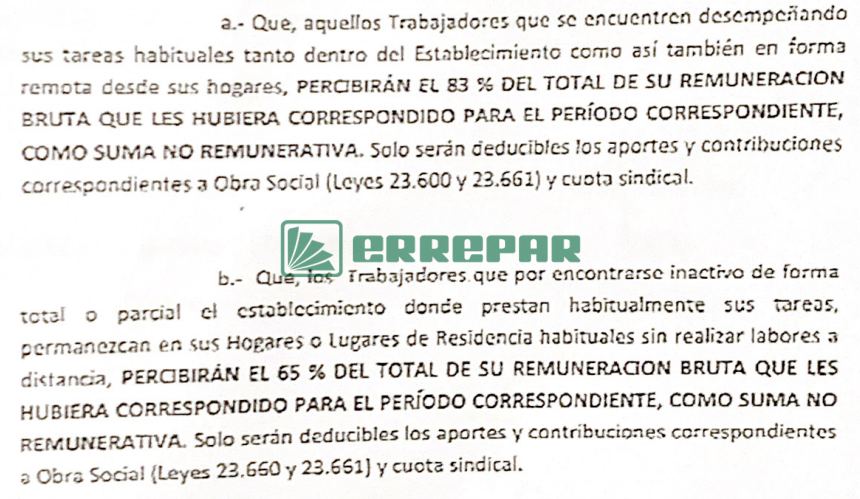 Prohibición de despidos
ACUERDOS DE RIESGO
MINERIA CCT 36/1989
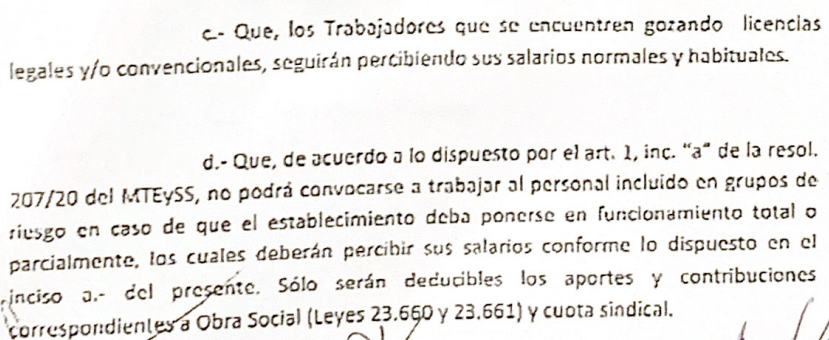 Modificación de los plazos máximos de suspensión
Ley de Contrato de trabajo
D. 529/2020
Modificación de plazos máximos de suspensión
DECRETO 529/2020
Se extienden los plazos de suspensión por falta de trabajo y fuerza mayor dispuestas en los términos del artículo 223 bis de la LCT

Art. 1 - El presente decreto se dicta en el marco de la emergencia pública en materia económica, financiera, fiscal, administrativa, previsional, tarifaria, energética, sanitaria y social establecida por la ley 27541, la ampliación de la emergencia sanitaria dispuesta por el decreto 260/2020 y el decreto 297/2020 que estableció la medida de “aislamiento social, preventivo y obligatorio”, sus normas modificatorias y complementarias.

Art. 2 - Establécese que los límites temporales previstos por los artículos 220, 221 y 222 de la ley 20744 de contrato de trabajo (t.o. 1976) y sus modificatorias no regirán para las suspensiones por falta de trabajo y fuerza mayor dispuestas en los términos del artículo 223 bis de la ley, como consecuencia de la emergencia sanitaria, las que podrán extenderse hasta el cese del “aislamiento social, preventivo y obligatorio” establecido por el decreto 297/2020 y sus prórrogas.

Art. 3 - El presente decreto es de orden público.

Art. 4 - La presente medida entrará en vigencia el día de su publicación en el Boletín Oficial.

Aplicación: desde el 10/6/2020
Modificación de plazos máximos de suspensión
DECRETO 529/2020
Se extienden los plazos de suspensión por falta de trabajo y fuerza mayor dispuestas en los términos del artículo 223 bis de la LCT

Que en los artículos 220, 221 y 222 de la Ley de Contrato de Trabajo N° 20.744 (t.o. 1976) y sus modificatorias se establecen límites temporales de TREINTA (30) días al año, para las suspensiones fundadas en falta de trabajo y de SETENTA Y CINCO (75) días al año, para las originadas en razones de fuerza mayor, otorgando al trabajador y a la trabajadora el derecho a considerarse despedido cuando las suspensiones excedan los plazos fijados, o cuando en su conjunto, y cualquiera fuese la causa que las motivaren, superen los NOVENTA (90) días en UN (1) año, a partir de la primera suspensión, cuando esta no fuere aceptada por el trabajador o la trabajadora.

Que los mencionados límites temporales, en una emergencia de duración incierta como la que se atraviesa, podrían conspirar contra la finalidad de preservación de las fuentes de trabajo, en el marco de medidas consensuadas en los términos del artículo 223 bis de la Ley de Contrato de Trabajo N° 20.744 (t.o. 1976) y sus modificatorias.
Jurisprudencia 223bis

Suspension de trabajadores con licencia para cuidado de hijos menores
JURISPRUDENCIA 223 BIS
Licencia por cuidado de hijo menor. Aplicación de suspensión 223 bis improcedencia

MEDIDA CAUTELAR. LICENCIA PAGA DURANTE LA EMERGENCIA SANITARIA. HIJO MENOR DE EDAD. SUSPENSIÓN ARTÍCULO 223 BIS, LCT 
Se hacer lugar a la medida cautelar solicitada y se intima a la demandada para que, dentro del plazo de 48 horas, abone los salarios impagos devengados por la reclamante desde marzo de 2020 hasta que se dicte la resolución del PEN que disponga lo contrario y/o se reanuden las actividades habituales que conlleven al cumplimiento por parte de la actora del débito laboral bajo su dependencia. Por la presente, la actora reclamó se le abonen los salarios íntegros por la licencia paga por ser progenitora a cargo de un menor, conforme DNU 297/2020 y resolución (MTESS) 207/2020, que fuera reconocida y concedida por su empleadora, y reclamó, asimismo, la nulidad del Acuerdo suscripto entre las partes colectivas efectuado en los términos del artículo 223 bis de la LCT, en tanto invoca que no puede serle oponible, por no haber prestado su consentimiento.
Barattucci, Milagros Rosalba c/Arcos Dorados Argentina SA s/medida cautelar - Juzg. Nac. Trab. - N° 63 - 11/06/2020
JURISPRUDENCIA 223 BIS
Licencia por cuidado de hijo menor. Aplicación de suspensión 223 bis improcedencia


MEDIDA CAUTELAR. EMERGENCIA SANITARIA. COVID-19. RECONOCIMIENTO DE LICENCIA PAGA PARA EL CUIDADO DE HIJO MENOR
Se hace lugar a la medida cautelar interpuesta por la trabajadora, por lo que se intima a su empleadora a que dentro del plazo de 24 horas de notificada abone los salarios impagos desde el 1 de abril de 2020 hasta que se dicte resolución que disponga lo contrario y/o se reanuden las actividades escolares habituales que conlleven al cumplimiento por parte de la actora del débito laboral bajo su dependencia. En el presente caso, la trabajadora acreditó haber notificado a su empleador el uso de la licencia paga establecida en la resolución 207/2020, dado que debía cuidar a su hijo menor producto de la suspensión de clases establecida por la resolución 108/2020 del Ministerio de Educación de la Nación.
Gómez Benítez, Yésica c/Walmart SRL s/medida cautelar  - Juzg. Nac. Trab. - Feria - 11/05/2020
Prestación no remunerativa 223bis
Pago de la cuota con destino a la ART
ART Y 223 BIS
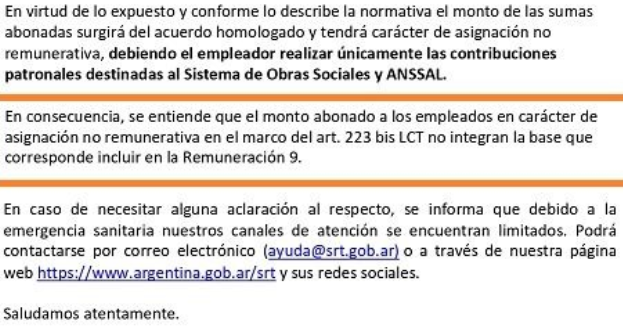 ART Y 223 BIS
En la Guía 25 reglamentaria del sistema del “Libro de Sueldos Digital
“...SUSPENSIÓN en el marco de la resolución (MTEySS) 397/2020
MES COMPLETO. Aquellos empleadores que deban exteriorizar en el LSD una suspensión del mes completo y que según el acuerdo deban aportar y contribuir a Obra Social y Fondo Solidario de Redistribución (ex ANSSAL) y, además contribuir a ley de riesgos del trabajo, deberán declarar dicha situación de revista bajo el código 48 ‘Suspendido. Res. 397/2020 MTEySS c/Aportes OS’.
Guía 25 - LSD: Suspensiones. PARAMETRIZACIÓN
El concepto del pago de la suspensión se deberá asociar a un concepto del rubro remunerativo; por ejemplo: código 110000 - SUELDO.
Es necesario utilizar un concepto remunerativo ya que la declaración jurada de Seguridad Social no permite declarar solo conceptos no remunerativos.
LIQUIDACIÓN
Al cargar las liquidaciones, se deben completar todas las bases imponibles (Bases 1, 2, 3, 4, 5, 8 y 9 - 6 / 7 de corresponder).
En el momento de armar la declaración jurada (F931), la información de parametrización de cada concepto se cruza con el perfil del trabajador (modalidad de contrato, actividad, situación, condición) y se calculan exclusivamente las obligaciones que corresponden según el caso.
El sistema calcula los Aportes y las Contribuciones de Obra Social propias de la situación, exponiendo el importe a pagar en Aportes / Contribuciones de Seguridad Social (correspondiente al FSR -ex ANSSAL-) y Aportes / Contribuciones de Obra Social.
La contribución a la ART se calculará dependiendo del contrato vigente de cada empleador...”
ART Y 223 BIS
Por otra parte, la versión 42 del SICOSS a partir del Release 3, ha incorporado como Códigos de Situación de Revista “48-Suspendido. Res. 397/2020 MTEySS c/Aportes de OS” que contempla los Acuerdos firmados en el marco de la resolución (MTEySS) 397/2020 (art. 223 bis de la LCT con aportes de obra social) e incorpora también la Situación de Revista “49-Susp. período parcial L. 20744, art. 223 bis / Res. 397 MTEySS” para identificar en el último día del mes los casos de suspensiones que no abarquen el período completo.
Ambos códigos que se refieren al espectro liquidatorio activan también la remuneración 9 que es la base para la cotización al régimen de riesgos del trabajo.

Es decir, tanto desde el ámbito determinativo (DDJJ F.931), como el registral en el marco del Libro de Sueldos Digital, las normas reglamentarias generar claramente la cotización del régimen.
Situación posterior a la prohibición de despidos y suspensiones
Vías procedimentales y costos
Procedimientos preventivos de Crisis

Alcances
CRISIS DE EMPRESAS – PROCEDIMIENTO PREVENTIVO
PROCEDIMIENTO PREVENTIVO DE CRISIS DE EMPRESAS 
LEY 24013

Art. 98 -  Con carácter previo a la comunicación de despidos o suspensiones por razones de fuerza mayor, causas económicas o tecnológicas, que afecten a más del 15% (quince por ciento) de los trabajadores en empresas de menos de 400 (cuatrocientos) trabajadores; a más del 10% (diez por ciento) en empresas de entre 400 (cuatrocientos) y 1000 (mil) trabajadores; y a más del 5% (cinco por ciento) en empresas de más de 1000 (mil) trabajadores, deberá sustanciarse el procedimiento preventivo de crisis previsto en este Capítulo.
CRISIS DE EMPRESAS – PROCEDIMIENTO PREVENTIVO
PROCEDIMIENTO PREVENTIVO DE CRISIS DE EMPRESAS 
LEY 24013
 
Art. 99 - El procedimiento de crisis se tramitará ante el Ministerio de Trabajo y Seguridad Social, a instancia del empleador o de la asociación sindical de los trabajadores.
En su presentación, el peticionante fundamentará su solicitud, ofreciendo todos los elementos probatorios que considere pertinentes.
CRISIS DE EMPRESAS – PROCEDIMIENTO PREVENTIVO
PROCEDIMIENTO PREVENTIVO DE CRISIS DE EMPRESAS 
LEY 24013
 
Art. 100 - Dentro de las 48 (cuarenta y ocho) horas de efectuada la presentación, el Ministerio dará traslado a la otra parte, y citará al empleador y a la asociación sindical a una primera audiencia, dentro de los 5 (cinco) días.

Art. 101 - En caso de no existir acuerdo en la audiencia prevista en el artículo anterior, se abrirá un período de negociación entre el empleador y la asociación sindical, el que tendrá una duración máxima de 10 (diez) días.
CRISIS DE EMPRESAS – PROCEDIMIENTO PREVENTIVO
PROCEDIMIENTO PREVENTIVO DE CRISIS DE EMPRESAS 
LEY 24013
 
Art. 102 - El Ministerio de Trabajo y Seguridad Social, de oficio o a petición de parte podrá:
a) recabar informes aclaratorios o ampliatorios acerca de los fundamentos de la petición; 
b) realizar investigaciones, pedir dictámenes y asesoramiento, y cualquier otra medida para mejor proveer. 

Art. 103 - Si las partes, dentro de los plazos previstos en este Capítulo, arribaren a un acuerdo, lo elevarán al Ministerio de Trabajo y Seguridad Social, quien dentro del plazo de 10 (diez) días podrá:
a) homologar el acuerdo con la misma eficacia que un convenio colectivo de trabajo; 
b) rechazar el acuerdo mediante resolución fundada. 
Vencido el plazo sin pronunciamiento administrativo, el acuerdo se tendrá por homologado.
CRISIS DE EMPRESAS – PROCEDIMIENTO PREVENTIVO
PROCEDIMIENTO PREVENTIVO DE CRISIS DE EMPRESAS 
LEY 24013
 
Art. 104 - A partir de la notificación, y hasta la conclusión del procedimiento de crisis, el empleador no podrá ejecutar las medidas objeto del procedimiento, ni los trabajadores ejercer la huelga u otras medidas de acción sindical.
La violación de esta norma por parte del empleador determinará que los trabajadores afectados mantengan su relación de trabajo y deba pagárseles los salarios caídos. 
Si los trabajadores ejercieren la huelga u otras medidas de acción sindical, se aplicará lo previsto en la ley 14786. 

Art. 105 - Vencidos los plazos previstos en este Capítulo sin acuerdo de partes se dará por concluido el procedimiento de crisis.
CRISIS DE EMPRESAS – PROCEDIMIENTO PREVENTIVO
PROCEDIMIENTO PREVENTIVO DE CRISIS DE EMPRESAS 
DECRETO 2072/1994

Art. 1 - Cuando el Procedimiento Preventivo de Crisis se inicie a instancias del empleador y se refiera a empresas de más de 50 (cincuenta) trabajadores, la presentación inicial deberá, como mínimo, explicitar las medidas que la empresa propone para superar la crisis o atenuar sus efectos. 

En especial, indicará qué tipo de medidas propone el empleador en cada una de las siguientes materias: 
a) Efectos de la crisis sobre el empleo y en su caso, propuestas para su mantenimiento. 
b) Movilidad funcional, horaria o salarial. 
c) Inversiones, innovación tecnológica, reconversión productiva y cambio organizacional. 
d) Recalificación y formación profesional de la mano de obra empleada por la empresa. 
e) Recolocación interna o externa de los trabajadores excedentes y régimen de ayudas a la recolocación.
CRISIS DE EMPRESAS – PROCEDIMIENTO PREVENTIVO
PROCEDIMIENTO PREVENTIVO DE CRISIS DE EMPRESAS 
DECRETO 2072/1994
Art. 1 – (…) 

g) Aportes convenidos al Sistema Integral de Jubilaciones y Pensiones. 
h) Ayudas para la creación, por parte de los trabajadores excedentes, de emprendimientos productivos. 

Cuando la propuesta del empleador para superar la crisis incluya reducciones de la planta de personal, la presentación inicial deberá: 

a) Indicar el número y categoría de los trabajadores que se propone despedir. 
b) Cuantificar la oferta indemnizatoria dirigida a cada uno de los trabajadores afectados.
CRISIS DE EMPRESAS – PROCEDIMIENTO PREVENTIVO
PROCEDIMIENTO PREVENTIVO DE CRISIS DE EMPRESAS 
DECRETO 2072/1994

Art. 2 - En el caso de que la presentación inicial no cumpliera con los requisitos legales y reglamentarios, la Autoridad de Aplicación intimará la subsanación de los defectos, suspendiendo la tramitación del procedimiento.
CRISIS DE EMPRESAS – PROCEDIMIENTO PREVENTIVO
PROCEDIMIENTO PREVENTIVO DE CRISIS DE EMPRESAS 
DECRETO 265/2002
APERTURA DEL PROCEDIMIENTO
Art. 1 - La apertura del procedimiento de crisis de empresas podrá ser requerida por cualquiera de los sujetos habilitados en el artículo 99 de la ley 24013. La autoridad administrativa del trabajo podrá iniciarlo de oficio cuando la crisis implique la posible producción de despidos, en violación a lo determinado por el artículo 98 de la ley 24013.

Art. 2 - Cuando la apertura del procedimiento sea solicitada por la asociación sindical representativa de los trabajadores de la empresa en crisis, deberá fundar su petición por escrito, indicando la prueba necesaria para la tramitación de las actuaciones.
CRISIS DE EMPRESAS – PROCEDIMIENTO PREVENTIVO
PROCEDIMIENTO PREVENTIVO DE CRISIS DE EMPRESAS 
DECRETO 265/2002
APERTURA DEL PROCEDIMIENTO

Art. 3 - La presentación que efectúe el empleador instando el procedimiento deberá contener:
a) Datos de la empresa, denominación, actividad, acreditación de la personería del solicitante, domicilio real y constituido ante la autoridad administrativa del trabajo.
b) Denuncia del domicilio de la empresa donde efectivamente cumplen tareas los trabajadores a los que afectan las medidas.
c) Relación de los hechos que fundamentan la solicitud.
d) Las medidas a adoptar, fecha de iniciación y duración de las mismas en caso de suspensiones.
CRISIS DE EMPRESAS – PROCEDIMIENTO PREVENTIVO
PROCEDIMIENTO PREVENTIVO DE CRISIS DE EMPRESAS 
DECRETO 265/2002
APERTURA DEL PROCEDIMIENTO

Art. 3 -  (…)
e) La cantidad de personal que se desempeña en la empresa y el número de trabajadores afectados, detallando respecto de estos últimos nombre y apellido, fecha de ingreso, cargas de familia, área donde revista, categoría, especialidad y remuneración mensual.
f) El convenio colectivo aplicable y la entidad gremial que representa a los trabajadores.
g) Los elementos económico-financieros probatorios tendientes a acreditar la situación de crisis. Será obligatoria la presentación de los estados contables correspondientes a los últimos tres años, los que deberán estar suscriptos, por contador público y certificados por el respectivo Consejo Profesional.
Las empresas que ocupen a más de QUINIENTOS (500) trabajadores deberán acompañar el balance social.
CRISIS DE EMPRESAS – PROCEDIMIENTO PREVENTIVO
PROCEDIMIENTO PREVENTIVO DE CRISIS DE EMPRESAS 
DECRETO 265/2002
APERTURA DEL PROCEDIMIENTO

Art. 3 -  (…)
h) En caso de contar con subsidios, exenciones, créditos o beneficios promocionales de cualquier especie otorgados por organismos del Estado Nacional, Provincial o Municipal, deberá adjuntarse copia certificada de los actos y/o instrumentos que disponen los mismos.

i) Las empresas que cuenten con más de CINCUENTA (50) trabajadores deberán cumplir, además, con lo dispuesto por el decreto 2072/94.
CRISIS DE EMPRESAS – PROCEDIMIENTO PREVENTIVO
PROCEDIMIENTO PREVENTIVO DE CRISIS DE EMPRESAS 
DECRETO 265/2002
APERTURA DEL PROCEDIMIENTO

Art. 4 - Previo a la comunicación de medidas de despido, suspensión o reducción de la jornada laboral por causas económicas, tecnológicas, falta o disminución de trabajo, en empresas que no alcancen los porcentajes de trabajadores determinados en el artículo 98 de la ley 24013, los empleadores deberán seguir el procedimiento contemplado en el decreto 328/88. Toda medida que se efectuare transgrediendo lo prescripto carecerá de justa causa.

Art. 5 - Si no hubiera acuerdo en la audiencia prevista en el artículo 100 de la ley 24013, dentro del término de cinco días de celebrada la misma la autoridad administrativa del trabajo examinará la procedencia de la petición antes de abrir el período de negociación contemplado en el artículo 101 de la citada norma.
CRISIS DE EMPRESAS – PROCEDIMIENTO PREVENTIVO
PROCEDIMIENTO PREVENTIVO DE CRISIS DE EMPRESAS 
DECRETO 265/2002
APERTURA DEL PROCEDIMIENTO

Art. 6 - En los casos de suspensiones o despidos colectivos en los que se hubiere omitido el cumplimiento del procedimiento establecido en el artículo 98 y siguientes de la ley 24013 o en su caso del decreto 328/88, la autoridad administrativa del trabajo intimará, previa audiencia de partes, el cese inmediato de dichas medidas, conforme las facultades previstas en el artículo 8º de la ley 14786 y sus modificatorias.

Art. 7 - En caso de incumplimiento a lo dispuesto en el artículo 104 de la ley 24013, la autoridad administrativa del trabajo intimará, previa audiencia de partes, el cese inmediato de los despidos y/o suspensiones, a fin de velar por el mantenimiento de la relación de trabajo y el pago de los salarios caídos, conforme lo establecido por el mencionado ordenamiento.
CRISIS DE EMPRESAS – PROCEDIMIENTO PREVENTIVO
PROCEDIMIENTO PREVENTIVO DE CRISIS DE EMPRESAS 
DECRETO 265/2002
APERTURA DEL PROCEDIMIENTO

Art. 9 - Para el supuesto que el MINISTERIO DE TRABAJO, EMPLEO Y FORMACIÓN DE RECURSOS HUMANOS hubiera celebrado acuerdos con los Estados Provinciales delegando las facultades del artículo 99 de la ley 24013, los procedimientos preventivos de crisis correspondientes en dichas Provincias serán sustanciados ante las administraciones provinciales del trabajo.
CRISIS DE EMPRESAS – PROCEDIMIENTO PREVENTIVO
PROCEDIMIENTO PREVENTIVO DE CRISIS DE EMPRESAS 
DECRETO 265/2002
APERTURA DEL PROCEDIMIENTO

Art. 10 - Sin perjuicio de lo dispuesto en el artículo anterior, en aquellos casos en los cuales las empresas ocupen trabajadores ubicados en distintas jurisdicciones o cuando se afecte significativamente la situación económica general o de determinados sectores de la actividad o bien se produzca un deterioro grave en las condiciones de vida de los consumidores y usuarios de bienes y servicios o se encuentre en juego el interés nacional, la iniciación y trámite del procedimiento quedará a cargo del MINISTERIO DE TRABAJO, EMPLEO Y FORMACIÓN DE RECURSOS HUMANOS.

Art. 11 - La existencia de un procedimiento de crisis de empresas en trámite o concluido no impedirá el uso de las facultades conferidas a la autoridad administrativa del trabajo por la ley 14786 y sus modificatorias.
CRISIS DE EMPRESAS – PROCEDIMIENTO PREVENTIVO
PROCEDIMIENTO PREVENTIVO DE CRISIS DE EMPRESAS 
DECRETO 265/2002
APERTURA DEL PROCEDIMIENTO

Art. 12 - El incumplimiento a las disposiciones del presente dará lugar a la aplicación de las sanciones previstas en el Régimen General de Sanciones por Infracciones Laborales -Anexo II- del Pacto Federal del Trabajo, ratificado por la ley 25212, de acuerdo a la calificación de las infracciones que se verifiquen. Asimismo, la autoridad administrativa del trabajo podrá solicitar la suspensión, reducción o pérdida de los subsidios, exenciones, créditos o beneficios promocionales de cualquier especie que le fueran otorgados por organismos del Estado Nacional, Provincial o Municipal al empleador infractor.
CRISIS DE EMPRESAS – PROCEDIMIENTO PREVENTIVO
PROCEDIMIENTO PREVENTIVO DE CRISIS DE EMPRESAS 
R (MTESS) 337/2002
ADMINISTRACIONES PROVINCIALES DEL TRABAJO
Art. 1 - Las Administraciones Provinciales del Trabajo podrán sustanciar y completar en sus respectivos ámbitos jurisdiccionales la gestión del procedimiento preventivo de crisis de empresas, previstos en el Título III, Capítulo VI de la ley 24013 y sus reglamentaciones, y del procedimiento previsto en el decreto 328/88, hasta tanto se celebren nuevos acuerdos con los Estados Provinciales. Sin perjuicio de ello, las Administraciones Provinciales del Trabajo podrán optar por remitir las actuaciones para su tramitación en este Ministerio, debiendo comunicar tal opción mediante copia fiel del acto administrativo que así lo dispone.
CRISIS DE EMPRESAS – PROCEDIMIENTO PREVENTIVO
PROCEDIMIENTO ALTERNATIVO OBLIGATORIO
DECRETO 328/1988


Art. 1 - Los empleadores, antes de disponer suspensiones, reducciones de la jornada laboral o despidos por causas económicas o falta o disminución de trabajo a la totalidad o parte de su personal, deberán comunicar tal decisión al Ministerio de Trabajo y Seguridad Social con una anticipación no menor de 10 (diez) días de hacerla efectiva.
CRISIS DE EMPRESAS – PROCEDIMIENTO PREVENTIVO
PROCEDIMIENTO ALTERNATIVO OBLIGATORIO
DECRETO 328/1988

Art. 2 - Dicha comunicación deberá contener: 
1) causas que justifiquen la adopción de la medida; 
2) si las causas invocadas afectan a toda la empresa o sólo a alguna de sus secciones; 
3) si las causas invocadas se presumen de efecto transitorio o definitivo y, en su caso, el tiempo que perdurarán; 
4) las medidas adoptadas por el empleador para superar o paliar los efectos de las causas invocadas; 
5) el nombre y apellido, fecha de ingreso, cargas de familia, sección, categoría y especialidad de los trabajadores comprendidos en la medida
CRISIS DE EMPRESAS – PROCEDIMIENTO PREVENTIVO
PROCEDIMIENTO ALTERNATIVO OBLIGATORIO
DECRETO 328/1988

Art. 3 - Con la misma anticipación establecida en el artículo 1, los empleadores deberán entregar copia de la comunicación a la asociación o asociaciones sindicales con personería gremial que representen a los trabajadores afectados por la medida.
CRISIS DE EMPRESAS – PROCEDIMIENTO PREVENTIVO
PROCEDIMIENTO ALTERNATIVO OBLIGATORIO
DECRETO 328/1988

Art. 4 - De oficio o a petición de partes, la autoridad de aplicación podrá: 
1) disponer la celebración de las audiencias que considere necesarias para lograr soluciones de común acuerdo entre el empleador y las asociaciones sindicales indicadas en el artículo 3, 
2) recabar informes aclarativos o ampliatorios de los puntos de la comunicación previstos en el artículo 2, 
3) requerir la opinión escrita de las asociaciones sindicales indicadas en el artículo 3, 
4) realizar investigaciones, recabar asesoramiento de las reparticiones públicas o instituciones privadas y, en general, ordenar cualquier medida que tienda al más amplio conocimiento de la cuestión planteada y 
5) proponer fórmulas de solución.
CRISIS DE EMPRESAS – PROCEDIMIENTO PREVENTIVO
PROCEDIMIENTO ALTERNATIVO OBLIGATORIO
DECRETO 328/1988
Art. 5 - Las disposiciones del presente decreto no podrán ser interpretadas como modificaciones a la facultad del trabajador de accionar judicialmente si considerare que la medida adoptada por el empleador lesiona alguno de sus derechos.

Art. 6 - El incumplimiento de lo establecido en el presente decreto dará lugar a las sanciones previstas en el artículo 5º de la ley 18694 y sus modificatorias.
CRISIS DE EMPRESAS – PROCEDIMIENTO PREVENTIVO
PROCEDIMIENTO ALTERNATIVO OBLIGATORIO
DECRETO 328/1988
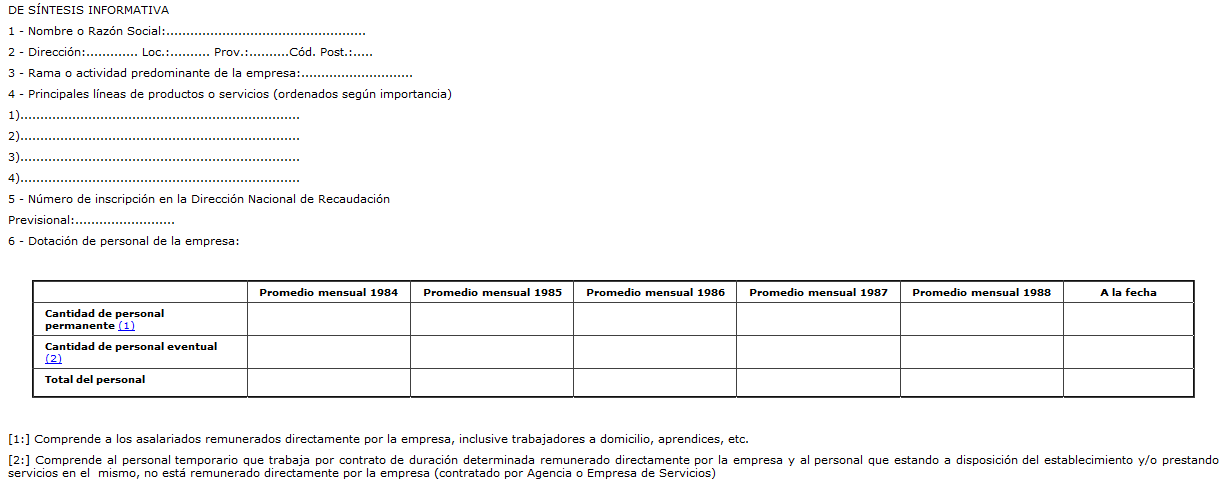 CRISIS DE EMPRESAS – PROCEDIMIENTO PREVENTIVO
PROCEDIMIENTO ALTERNATIVO OBLIGATORIO
DECRETO 328/1988
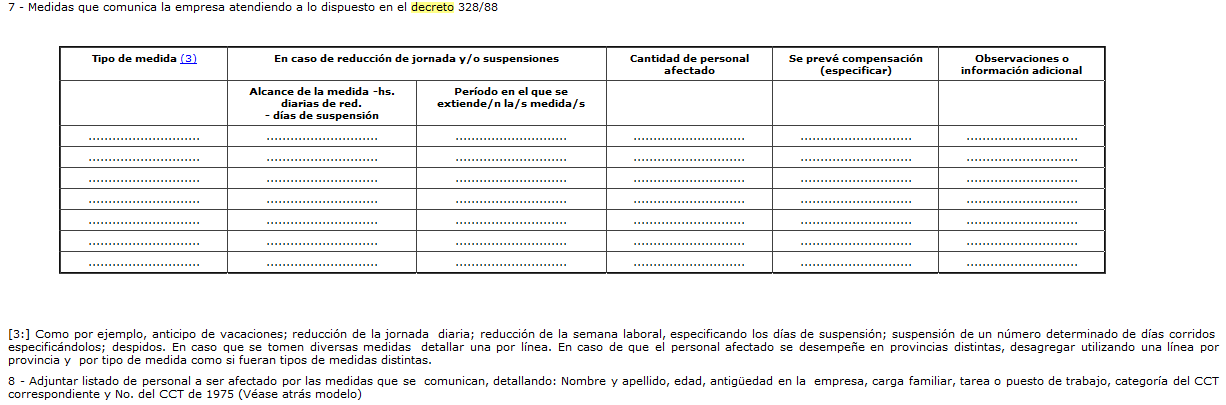 CRISIS DE EMPRESAS – PROCEDIMIENTO PREVENTIVO
PROCEDIMIENTO ALTERNATIVO OBLIGATORIO
DECRETO 328/1988
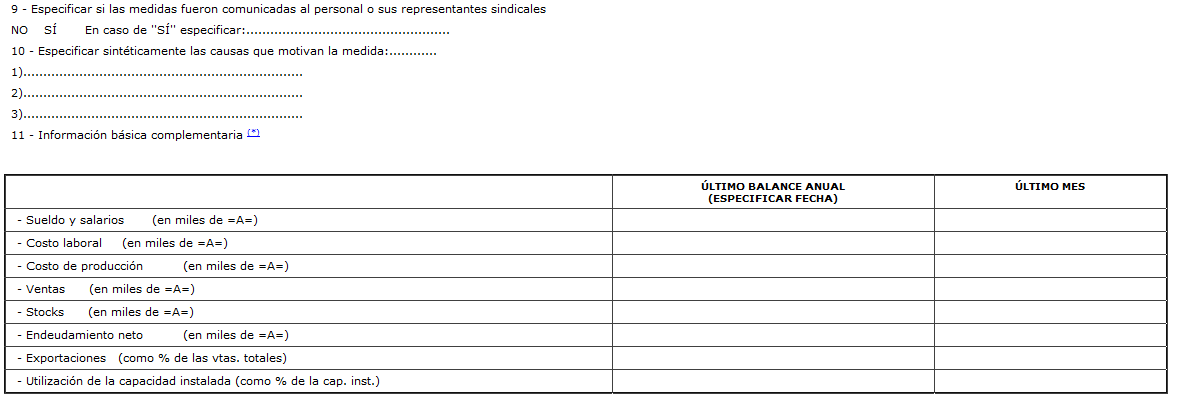 CRISIS DE EMPRESAS – PROCEDIMIENTO PREVENTIVO
PROCEDIMIENTO ALTERNATIVO OBLIGATORIO
DECRETO 328/1988
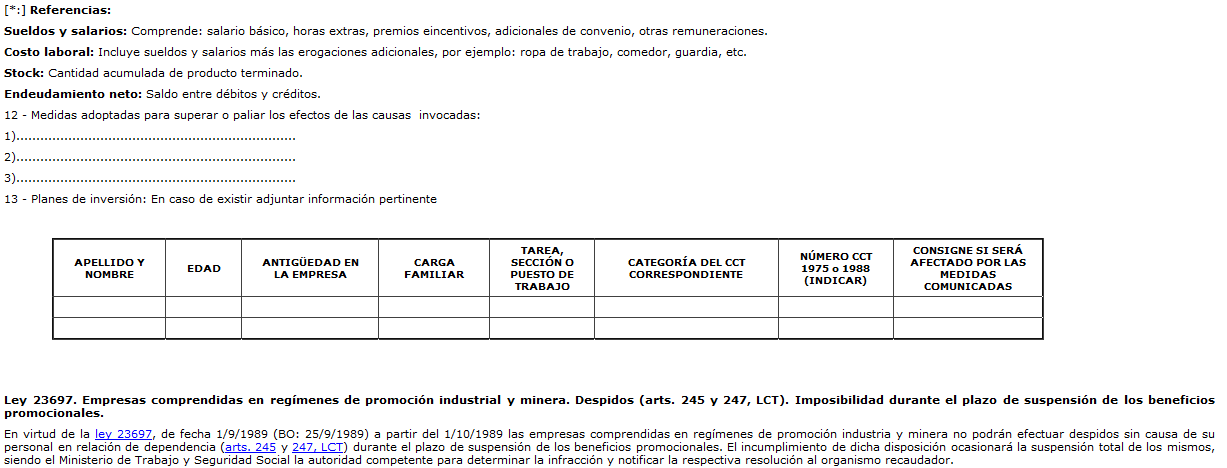 CRISIS DE EMPRESAS – PROCEDIMIENTO PREVENTIVO
PROCEDIMIENTO ALTERNATIVO OBLIGATORIO
PLAZOS MAXIMOS

Art. 220. —Plazo máximo. Remisión.
Las suspensiones fundadas en razones disciplinarias o debidas a falta o disminución de trabajo no imputables al empleador, no podrán exceder de treinta (30) días en un (1) año, contados a partir de la primera suspensión.
Las suspensiones fundadas en razones disciplinarias deberán ajustarse a lo dispuesto por el artículo 67, sin perjuicio de las condiciones que se fijaren en función de lo previsto en el artículo 68.
CRISIS DE EMPRESAS – PROCEDIMIENTO PREVENTIVO
PROCEDIMIENTO ALTERNATIVO OBLIGATORIO
PLAZOS MAXIMOS

Art. 221 - Las suspensiones por fuerza mayor debidamente comprobadas podrán extenderse hasta un plazo máximo de 75 (setenta y cinco) días en el término de 1 (un) año, contado desde la primera suspensión cualquiera sea el motivo de ésta.
En este supuesto, así como en el de suspensión por falta o disminución de trabajo, deberá comenzarse por el personal menos antiguo dentro de cada especialidad.
Respecto del personal ingresado en un mismo semestre, deberá comenzarse por el que tuviere menos cargas de familia, aunque con ello se alterase el orden de antigüedad.
CRISIS DE EMPRESAS – PROCEDIMIENTO PREVENTIVO
PROCEDIMIENTO ALTERNATIVO OBLIGATORIO
ASIGNACIONES DE SUSPENSIÓN

Art. 223 bis -  Se considerará prestación no remunerativa las asignaciones en dinero que se entreguen en compensación por suspensiones de la prestación laboral y que se fundaren en las causales de falta o disminución de trabajo, no imputables al empleador, o fuerza mayor debidamente comprobada, pactadas individual o colectivamente y homologadas por la Autoridad de Aplicación, conforme normas legales vigentes, y cuando en virtud de tales causales el trabajador no realice la prestación laboral a su cargo. Sólo tributará las contribuciones establecidas en las leyes 23660 y 23661.
ATP JULIO
ATP AGOSTO
ATP JULIO Y AGOSTO
DECISIÓN ADMINISTRATIVA (JGM) 1343/2020 
Programa de Asistencia de Emergencia al Trabajo y la Producción. Beneficios para los salarios de julio: salario complementario, créditos a tasa cero y a tasa subsidiada y postergación del pago de las contribuciones patronales
La Jefatura de Gabinete de Ministros establece precisiones sobre las condiciones que regirán a partir de julio para el otorgamiento de los beneficios establecidos por el decreto 332/2020.En tal sentido, mencionamos:* Se extiende el plazo de adhesión hasta el 30 de setiembre para los créditos a tasa cero.* Sobre el salario complementario, se determina una nueva fórmula de cálculo y se establece como condición de admisibilidad que las empresas hayan tenido una variación nominal negativa en la facturación (inferior a 0%), comparando junio de 2019 con de junio 2020.* Al efecto del cómputo de la plantilla de personal, deberán detraerse las extinciones de las relaciones laborales ocurridas hasta el 27 de julio de 2020.* Se mantiene la exclusión de los trabajadores con remuneraciones brutas superiores a los $ 140.000.* Establece precisiones en caso de pluriempleo.* Contribuciones patronales destinadas al SIPA, dependiendo de la variación nominal de facturación interanual negativa.* Crédito a tasa subsidiad: para empresas con menos de 800 trabajadores y que verifiquen una variación de facturación nominal interanual positiva de hasta el 30%, comparando junio de 2019 con junio de 2020.* La tasa de interés, que será bonificada por el Fondo Nacional de Desarrollo Productivo (FONDEP), dependerá del nivel de facturación interanual.* No serán elegibles los sujetos que el 12 de marzo de 2020 presenten estado 3, 4, 5 o 6 conforme al Resultado de Situación Crediticia publicado por el BCRA.
ATP JULIO Y AGOSTO
RESOLUCIÓN GENERAL (AFIP) 4792 
Programa de Asistencia al Trabajo (ATP): habilitación del trámite para solicitar el crédito a tasa subsidiada hasta el 18 de agosto
La AFIP reglamenta el procedimiento para que los empleadores puedan solicitar, hasta el 18 de agosto, inclusive, el crédito a tasa subsidiada, previsto en el Decreto 332/2020.Los empleadores que resulten susceptibles de tramitar el beneficio serán caracterizados en el Sistema Registral, según la tasa de interés a la que accedan, con los siguientes códigos:• “466 – Crédito a Tasa Subsidiada del 0% TNA”• “467 – Crédito a Tasa Subsidiada del 7,5% TNA”• “468 – Crédito a Tasa Subsidiada del 15% TNA”A fin de iniciar el trámite del Crédito a Tasa Subsidiada, los interesados deberán ingresar al servicio “web” denominado “Programa de Asistencia de Emergencia al Trabajo y la Producción – ATP”, dentro de los 5 días hábiles posteriores a la entrada en vigencia de la presente, a fin de:• Conocer y aceptar el monto teórico máximo del crédito disponible• Indicar una dirección de correo electrónico• Seleccionar una entidad bancaria tramitar el créditoRecordamos que este crédito será destinado al pago de salarios y, por tal motivo, el monto financiado se acreditará directamente en las CBU de los trabajadores.
ATP JULIO Y AGOSTO
RESOLUCIÓN GENERAL (AFIP) 4779 
Programa de Asistencia de Emergencia al Trabajo y la Producción. Salario complementario de julio
La AFIP determina que entre los días 29 de julio y 4 de agosto, inclusive, estará abierta la inscripción al Programa ATP.Pueden registrarse todos los empleadores que requieran asistencia estatal para el pago de los salarios de julio.
ATP JULIO Y AGOSTO
RESOLUCIÓN GENERAL (AFIP) 4788 
Programa de Asistencia al Trabajo (ATP). Reducción y postergación de pago de contribuciones patronales al SIPA del período devengado julio de 2020. Reglamentación
La AFIP reglamenta el beneficio de reducción y postergación de las contribuciones patronales al SIPA devengadas en el mes de julio de 2020 y modifica el régimen de facilidades de pago previsto en la resolución general (AFIP) 4734 con el fin de incluir estas obligaciones.